ΕΠΑΓΩΓΙΚΗ ΣΤΑΤΙΣΤΙΚΗ: EKTIMHTIKH
Β. ΚΑΡΑΓΙΑΝΝΗ
1
Η ΕΝΝΟΙΑ ΤΗΣ ΚΑΤΑΝΟΜΗΣ ΔΕΙΓΜΑΤΟΛΗΨΙΑΣ  Η ΔΕΙΓΜΑΤΙΚΗΣ ΚΑΤΑΝΟΜΗΣ ΤΟΥ ΑΡΙΘΜΗΤΙΚΟΎ ΜΕΣΟΥ
Eάν σε έναν πληθυσμό πάρουμε όλα τα δυνατά δείγματα ίσου μεγέθους n με επανατοποθέτηση και σε κάθε ένα από αυτά υπολογίσουμε τον αριθμητικό μέσο θα έχουμε μια  κατανομή αριθμητικών μέσων με αριθμητικό μέσο ίσο με αυτόν του πληθυσμού και διακύμανση n φορές μικρότερη.
2
ΠΑΡΑΔΕΙΓΜΑ-ΑΣΚΗΣΗ
Εάν σε ένα σπάνιο πληθυσμό έχουμε τις παρατηρήσεις 1,2,3. Η μέση τιμή είναι ίση με 2 και η διακύμανση ίση με 0,66. Εάν πάρουμε όλα τα δυνατά δείγματα μεγέθους n=2, θα έχουμε τα ακόλουθα (επαναληπτικές διατάξεις των 3 ανά 2):




Αμα υπολογίσουμε σε κάθε δείγμα τον αριθμητικό μέσο θα έχουμε μια κατανομή αριθμητικών μέσων. Ο αριθμητικός μέσος αυτών των μέσων θα συμπίπτει με αυτόν του πληθυσμού ενώ η διακύμανση θα είναι n φορές μικρότερη (υπολογίστε το!).
3
Η ΕΝΝΟΙΑ ΤΗΣ ΚΑΤΑΝΟΜΗΣ ΔΕΙΓΜΑΤΟΛΗΨΙΑΣ  Η ΔΕΙΓΜΑΤΙΚΗΣ ΚΑΤΑΝΟΜΗΣ
Παίρνουμε όλα τα δυνατά δείγματα μεγέθους 4
Καταλήγουμε σε μια δειγματική κατανομή των αρ. μέσων
4
MΠΟΡΟΥΜΕ ΝΑ ΣΥΛΛΕΞΟΥΜΕ ΕΚΑΤΟΝΤΑΔΕΣ ΔΕΙΓΜΑΤΑ;
Το τυπικό σφάλμα εκτίμησης είναι η τυπική απόκλιση των μέσων όρων  όλων των δειγμάτων. Συνήθως βασιζόμαστε σε εκτιμήσεις του τυπικού σφάλματος σε ένα δείγμα μεγέθους n που στη περίπτωση του αριθμητικού μέσου διαμορφώνεται:
Όπου s η τυπική απόκλιση 
στο δείγμα
5
ΒΑΘΜΟΣ H ΕΠΙΠΕΔΟ ΕΜΠΙΣΤΟΣΥΝΗΣ
Το ποσοστό των δειγμάτων που θεωρούμε ότι κατά προσέγγιση περιέχει την πραγματική τιμή της παραμέτρου (π.χ 95% ή 99%) αντανακλά το βαθμό εμπιστοσύνης που έχουμε ότι το διάστημα που κατασκευάσαμε περιέχει τη συγκεκριμένη παράμετρο.
6
6
H ENNOIA TOY BAΘΜΟΥ ΕΜΠΙΣΤΟΣΥΝΗΣ
Η πραγματική μέση τιμή είναι το 15
ΓΕΝΙΚΟΣ ΤΥΠΟΣ
ΔΙΑΣΤΗΜΑ ΕΜΠΙΣΤΟΣΥΝΗΣ= ΕΚΤΙΜΗΣΗ± ΠΕΡΙΘΩΡΙΟ ΣΦΑΛΜΑΤΟΣ
8
8
ΠΩΣ ΚΑΘΟΡΙΖΕΤΑΙ ΤΟ ΠΕΡΙΘΩΡΙΟ ΣΦΑΛΜΑΤΟΣ ΓΙΑ ΤΑ ΔΙΑΣΤΗΜΑΤΑ ΕΜΠΙΣΤΟΣΥΝΗΣΟ ακριβής τύπος εξαρτάται από τη μορφή των δεδομένων που αναλύουμε. Γενικά ισχύει:ΠΕΡΙΘΩΡΙΟ ΣΦΑΛΜΑΤΟΣ=± ΣΥΝΤΕΛΕΣΤΗΣ ΕΜΠΙΣΤΟΣΥΝΗΣ (ΚΡΙΤΙΚΗ ΤΙΜΗ)*ΤΥΠΙΚΟ ΣΦΑΛΜΑ ΕΚΤΙΜΗΣΗΣ
ΣΥΝΔΕΕΤΑΙ ΑΜΕΣΑ ΜΕ ΤΙΣ ΚΑΤΑΝΟΜΕΣ ΠΙΘΑΝΟΤΗΤΩΝ/ΚΑΤΑΝΟΜΕΣ ΔΕΙΓΜΑΤΟΛΗΨΙΑΣ
9
9
ΕΚΤΙΜΗΤΙΚΗ: ΔΙΑΣΤΗΜΑΤΑ ΕΜΠΙΣΤΟΣΥΝΗΣ
10
Εκτιμήσεις Σημείου και διαστήματα εμπιστοσύνης
με ένα Στατιστικό Δείγμα
(Μίαν Εκτίμηση Σημείου)
Μπορούμε να εκτιμήσουμε μία παράμετρο πληθυσμού..
μ
X
Μέσος
p
Ποσοστό
Και μετά να προχωρήσουμε στην 
κατασκευή διαστημάτων εμπιστοσύνης
11
ΠΟΣΟΤΙΚΕΣ ΜΕΤΑΒΛΗΤΕΣ:
EKTIΜΗΣΗ ΔΙΑΣΤΗΜΑΤΩΝ ΕΜΠΙΣΤΟΣΥΝΗΣ ΓΙΑ 
ΑΡΙΘΜΗΤΙΚΟ ΜΕΣΟ
12
Είμαι 95% βέβαιος ότι το μ είναι ανάμεσα από 40 και 60.
Διαδικασία Εκτίμησης
DCOVA
Τυχαίο Δείγμα
Πληθυσμός
Μέσος
   X = 50
(μέσος μ, είναι άγνωστος
Δείγμα
ΠΟΣΟΤΙΚΕΣ ΜΕΤΑΒΛΗΤΕΣ: ΔΙΑΣΤΗΜΑ ΕΜΠΙΣΤΟΣΥΝΗΣ ΓΙΑ ΤΟ ΜΕΣΟ ΑΡΙΘΜΗΤΙΚΟΠΕΡΙΠΤΩΣΗ 1.
Δείγμα που προέρχεται από κανονικό πληθυσμό με γνωστή διακύμανση σ2 του πληθυσμού.
Το 100(1-α)% διάστημα εμπιστοσύνης θα έχει άκρα:
Όπου      η εκτίμηση,                       το τυπικό σφάλμα εκτίμησης περί το μέσο (ή πιθανό σφάλμα) ,         ο συντελεστής εμπιστοσύνης (κριτική τιμή) της τυποποιημένης κανονικής κατανομής.
14
14
Ο συντελεστής εμπιστοσύνης (κριτική τιμή) βάσει των πινάκων 

σε επίπεδο στατιστικής σημαντικότητας  α=5% είναι:
επίπεδο στατιστικής σημαντικότητας
α=1%
Τι αντιπροσωπεύει: πόσα τυπικά σφάλματα θέλουμε να προσθαφαιρέσουμε για να αποκτήσουμε το διάστημα εμπιστοσύνης που θέλουμε (95% η 99%)
15
15
Η πιθανότητα η μέση τιμή του πληθυσμού να περιλαμβάνεται μεταξύ                              είναι 1-α
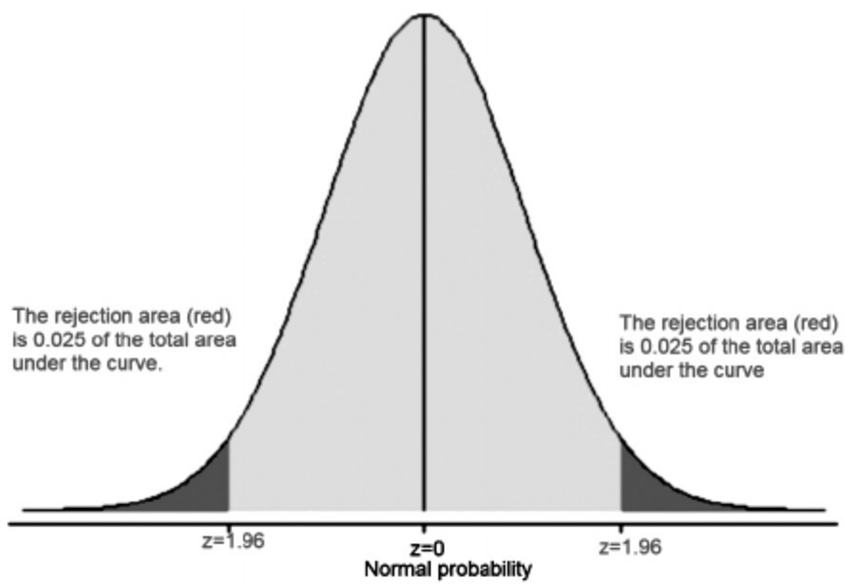 16
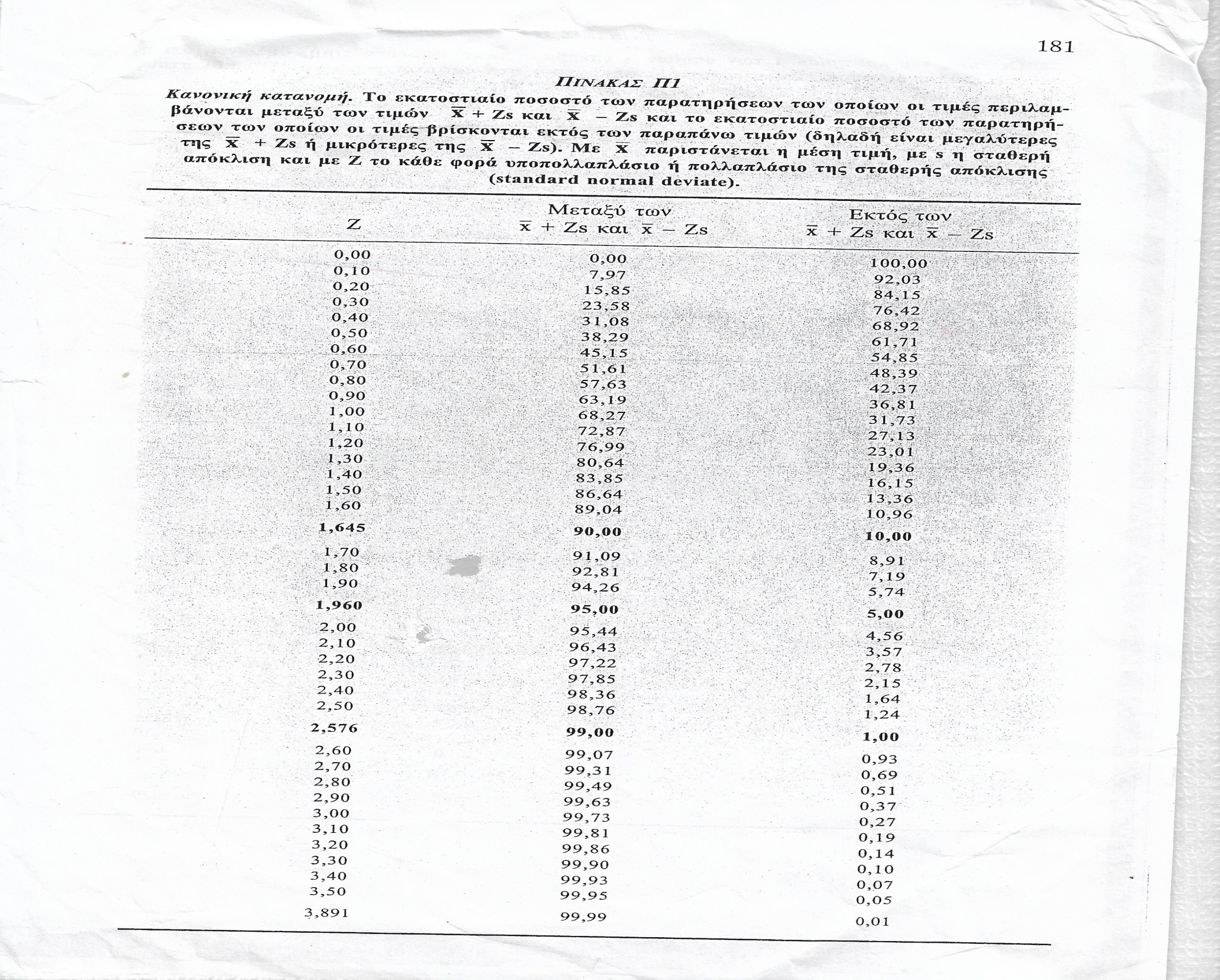 17
ΔΙΑΣΤΗΜΑ ΕΜΠΙΣΤΟΣΥΝΗΣ ΓΙΑ ΤΟ ΜΕΣΟ ΑΡΙΘΜΗΤΙΚΟΠΕΡΙΠΤΩΣΗ 1: ΠΑΡΑΔΕΙΓΜΑ
Οι μέσες αποδοχές υπαλλήλων σε Κέντρα Υγείας την τελευταία 5ετία σε δείγμα 25 ατόμων ήταν  81000 ευρώ και είναι γνωστό ότι η τυπική απόκλιση σε όλο τον πληθυσμό  είναι 12000 ευρώ. Eάν το δείγμα προέρχεται από κανονικό πληθυσμό να κατασκευαστεί 95% διάστημα εμπιστοσύνης για τις μέσες αποδοχές.
18
18
ΛΥΣΗ
Δηλ., (76296;85704)
19
ΠΡΟΤΥΠΟ ΣΧΟΛΙΑΣΜΟΥ:
Με βαθμό εμπιστοσύνης 95% εκτιμώ ότι οι μέσες αποδοχές της συγκεκριμένης κατηγορίας υπαλλήλων την τελευταία 5ετία θα περιλαμβάνονται στο διάστημα: (76296;85704)
Συνοπτικά: 95% CI:  (76296;85704)
      είτε: 95% CI: (76296-85704)
       είτε:    76296<μ<85704
20
ΠΟΣΟΤΙΚΕΣ ΜΕΤΑΒΛΗΤΕΣ: ΔΙΑΣΤΗΜΑ ΕΜΠΙΣΤΟΣΥΝΗΣ ΓΙΑ ΤΟ ΜΕΣΟ ΑΡΙΘΜΗΤΙΚΟΠΕΡΙΠΤΩΣΗ 2.
Δείγματα που προέρχονται από κανονικούς πληθυσμούς μεγέθους <30 και σ2 άγνωστο.Χρησιμοποιώ την κατανομή t-student:
Όπου v = n-1 βαθμοί ελευθερίας
21
21
ΠΑΡΑΔΕΙΓΜΑ
Από το σύνολο γονέων παιδιών μιας ορισμένης ηλικίας παίρνουμε ένα δείγμα μεγέθους 14 παρατηρήσεων για τη βαθμολογία Κέντρου Εργοθεραπείας. 
Από το δείγμα αυτό βρέθηκε:                 και s=3,37. Εάν το δείγμα προέρχεται από κανονικό πληθυσμό, ζητείται το 95% διάστημα εμπιστοσύνης για το μέσο αριθμητικό  μ του πληθυσμού.
22
22
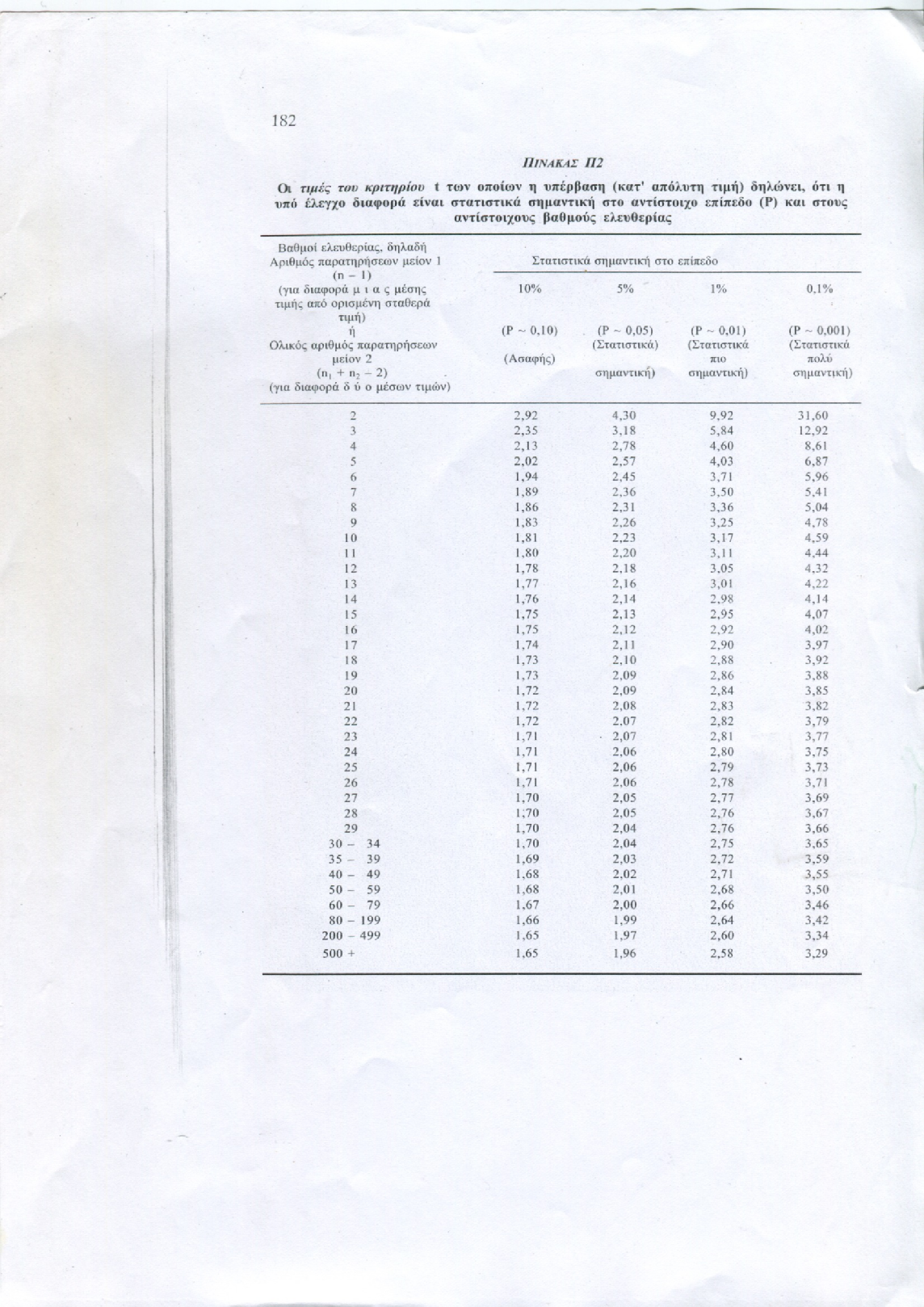 ΛΥΣΗ
Λόγω άγνωστης διακύμανσης πληθυσμού και μικρού μεγέθους δείγματος το 95% διάστημα εμπιστοσύνης θα έχει άκρα:
Δηλ., (50,58;54,47)
24
24
ΠΟΣΟΤΙΚΕΣ ΜΕΤΑΒΛΗΤΕΣ: ΔΙΑΣΤΗΜΑ ΕΜΠΙΣΤΟΣΥΝΗΣ ΓΙΑ ΤΟ ΜΕΣΟ ΑΡΙΘΜΗΤΙΚΟΠΕΡΙΠΤΩΣΗ 3.
Διακύμανση πληθυσμού άγνωστη και δείγμα μεγάλου μεγέθους: εφαρμογή του κεντρικού οριακού θεωρήματος  βάσει του οποίου αν το μέγεθος του δείγματος είναι αρκετά μεγάλο τότε η κατανομή των μέσων του δείγματος τείνει να γίνει κανονική όσο αυξάνει το μέγεθος του δείγματος. Το 100(1-α)% διάστημα εμπιστοσύνης θα έχει άκρα:
25
25
Παράδειγμα
Από την εξέταση ενός τυχαίου δείγματος 100 τσιγάρων , βρέθηκε μέση περιεκτικότητα σε νικοτίνη (mcg):  
: Aν  s=8 : Nα βρεθεί ένα 99% διάστημα εμπιστοσύνης για το μέσο αριθμητικό στον πληθυσμό
26
26
ΛΥΣΗ
Το 99% διάστημα εμπιστοσύνης θα έχει άκρα:

               άρα
Δηλαδή: (23,94;28,06)
27
27
ΠΟΙΟΤΙΚΕΣ ΜΕΤΑΒΛΗΤΕΣ : ΕΚΤΙΜΗΣΗ ΔΙΑΣΤΗΜΑΤΟΣ ΕΜΠΙΣΤΟΣΥΝΗΣ ΓΙΑ ΑΝΑΛΟΓΙΕΣ
28
ΠΟΙΟΤΙΚΕΣ ΜΕΤΑΒΛΗΤΕΣ : ΕΚΤΙΜΗΣΗ ΔΙΑΣΤΗΜΑΤΟΣ ΕΜΠΙΣΤΟΣΥΝΗΣ ΓΙΑ ΑΝΑΛΟΓΙΕΣ
Με την προϋπόθεση ότι το μέγεθος του δείγματος είναι αρκετά μεγάλο (σύνηθες όριο: n>50) και η σχετική συχνότητα εμφάνισης ενός ενδεχομένου αρκετά μεγάλη (σύνηθες όριο:p>0,10)  τότε μπορώ να κατασκευάσω διάστημα εμπιστοσύνης υποθέτοντας ότι η κατανομή δειγματοληψίας  προσεγγίζει την κανονική κατανομή.
Το 100(1-α)% διάστημα εμπιστοσύνης θα έχει άκρα:
Όπου p  η αναλογία στο δείγμα.
29
29
ΠΑΡΑΔΕΙΓΜΑ
Σε δείγμα 400 ατόμων τα 280 βρέθηκαν να έχουν ομάδα αίματος Rhesus θετικό. Ποια είναι η αναλογία των ατόμων αυτών και ποιο είναι το 99% διάστημα εμπιστοσύνης  της;
30
30
ΑΠΑΝΤΗΣΗ
Άρα έχω τις προϋποθέσεις (επαρκώς μεγάλο δείγμα και αναλογία) για να χρησιμοποιήσω  κανονική κατανομή.
Το 100(1-α)% διάστημα εμπιστοσύνης θα έχει άκρα:
Δηλαδή (0,641;0,759) είτε 64,1%-75,9%
31
31